Gezondheidsvoorlichting
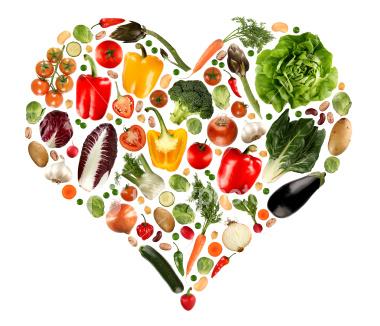 Manon BuisFleur van de StreekDanique Deen
Inhoud
Bravo aspecten
Bewegen
Roken
Alcohol
Voeding
Ontspanning

Vragen stellen mag altijd!
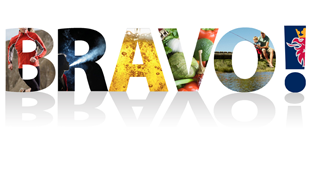 Bewegen, Roken, Alcohol, Voeding, Ontspanning 
                  =            Leefstijl
[Speaker Notes: Bravo staat voor, Bewegen, Roken, Alcohol, Voeding en Ontspanning. Door middel van deze aspecten kan een leefstijl in kaart worden gebracht. 
Een leefstijl is de manier van leven van een bepaald persoon of groep. Dit is inclusief de sociale relaties, kleding style, geloofs overtuiging etc. Wij gaan jullie in deze presentatie het een en ander te vertellen over wat een gezonde leefstijl inhoudt, en wat je daar voor moet doen. Daarvoor zullen de verschillende BRAVO aspecten aan bod komen.]
Bewegen
NNGB
Fitnorm 
Je beweegt al sneller dan je denkt

Waarom is bewegen goed voor je?
Je voelt je fitter
Houdt je hart en bloedvaten in conditie en het verlaagt de bloeddruk
Cholesterol gehalte 
Betere spijsvertering
Gaat botontkalking tegen
[Speaker Notes: Jullie zijn natuurlijk sporters en zullen voldoende beweging hebben. Maar toch willen wij jullie nog even uitleggen hoeveel er precies bewogen moet worden om aan de gezondheidsnorm te voldoen en waarom bewegen zo belangrijk is. 
In Nederland geld de NNGB norm, Nederlandse Norm Gezond Bewegen. Voor de jeugd, en hiermee bedoel ik onder de 18 jaar, betekend dit: dagelijks een uur matig intensieve lichamelijke activiteit, waarbij de activiteiten minimaal 2 keer per week gericht zijn op het verbeteren of handhaven van lichamelijke fitheid.  dit is dus hoeveel je minstens moet bewegen om gezond te blijven. Ook is er nog de fitnorm. Deze heeft niet als doel om de gezondheid te behouden of te verbeteren, maar om de conditie te verbeteren. Je voldoet aan de fitnorm als je minstens 3 keer per week 20 minuten intensief beweegt. Het gaat dan om activiteiten waarbij je hartslag flink omhoog gaat, dat je dieper gaat ademhalen en je gaat zweten. Dit zijn dus 2 normen die je kunnen helpen om te weten of jij gezond bent en of je bezig bent om je conditie op peil te houden. Maar waarom is het nou zo belangrijk om te bewegen: Bewegen is goed voor je lichaam maar ook voor je geest. Bewegen doe je vaak al zonder erbij na te denken. Je fietst of loopt naar school, je loopt door de stad, je bent aan het opruimen. Door bewegen voel je je fitter want je hebt meer energie en gezonder. En wanneer je voldoende beweegt zal je niet snel dik worden. 

Genoeg bewegen houdt verder je hart en je bloedvaten in conditie en het verlaagt de bloeddruk. De kans op hart- en vaatziekten of een beroerte wordt veel kleiner door bewegen.Ook is bewegen goed voor het cholesterolgehalte. Wanneer dit verhoogd is kan het leiden tot vernauwingen in de slagaders, en dit is erg gevaarlijk voor het hart. Door beweging stijgt het goede cholesterol, en dit is goed voor de bloedvaten.  Verder zorgt beweging er nog voor dat je spijsvertering verbetert. Hierdoor kan je makkelijker naar de wc en heb je minder last van verstopping. Verder gaat het ook botontkalking tegen, om meer botmassa te krijgen is het belangrijk dat de botten worden belast.]
Tegen gaan van suikerziekte 
Een goed zelfbeeld
Omgaan met stress is makkelijker
Vergroot het uithoudingsvermogen 
Je slaapt beter
Versterking van je spieren
Betere concentratie 
Verbetert het coördinatie vermogen

Het is dus wel duidelijk waarom bewegen
zo belangrijk is!
[Speaker Notes: Ook heeft het een gunstig effect op diabetes, dit is suikerziekte. Mensen met overgewicht heb een grote kans op het krijgen van suikerziekte. 

- een goed zelfbeeld- het maakt omgaan met stress makkelijker- het vergroot het uithoudingsvermogen - zorgt ervoor dat je beter slaapt - het versterkt de spieren - je kan je beter concentreren op school - verbetert het coördinatie vermogen]
Roken
Roken slecht voor lichaam en longen
Meer dan 1000 schadelijke stoffen in tabaksrook.
Meest schadelijke stoffen:-nicotine-teer-koolstofmonoxide
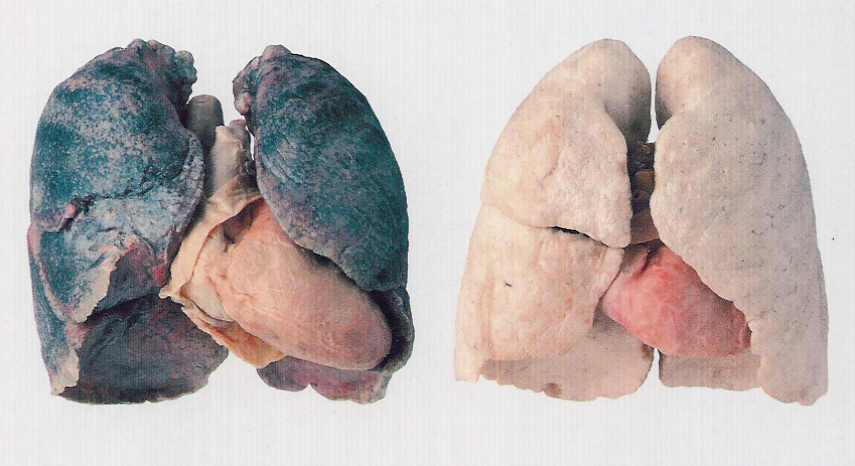 [Speaker Notes: Roken en sport gaan niet samen. Sporten heeft namelijk een positief effect op je lichaam, roken heeft dat totaal niet. Roken kan schadelijk zijn door het actief of passief te doen. Passief is het meeroken van de rook van anderen.  Roken heeft een negatief effect op de sportprestatie. In tabaksrook zitten meer dan 1000 schadelijke stoffen. De stoffen die het meest schadelijk zijn, zijn teer, koolstofmonoxide en nicotine. 
• Teer zet zich af op de luchtwegen en de longen en verwekt er ontstekingen. Door de gedeeltelijke of volledige verstopping van de luchtwegen vermindert de zuurstofopnamecapaciteit van de longen en krijgen de organen (o.a. de spieren) minder zuurstof. Teer is ook de kankerverwekkende stof in tabaksrook. Het veroorzaakt longkanker en kanker van tong, lip, strottenhoofd, slokdarm en blaas- en baarmoederhalskanker.
• Koolstofmonoxide neemt in het bloed gedeeltelijk de plaats in van zuurstof, waardoor de bevoorrading van zuurstof in het hele lichaam en in de spieren een stuk minder wordt. 
• Nicotine verhoogt het hartritme en doet de bloeddruk stijgen. Nicotine veroorzaakt ook een verhoogde afbraak van vitamine C.
Door de verminderde zuurstoftoevoer ontstaan zintuiglijke stoornissen: een roker smaakt, ruikt, hoort en ziet minder scherp.Koolstofmonoxide en nicotine hebben een sterk effect op het zenuwstelsel. Geheugen en concentratievermogen verzwakken en de reactiesnelheid daalt.]
Negatieve effecten roken
De sterke daling van de zuurstoftoevoer 
De overbelasting van het hart 
Het negatieve effect op het zenuwstelsel
Door roken is optimaal presteren bij volleybal dus niet mogelijk
[Speaker Notes: De belangrijkste negatieve effecten op de conditie en het prestatievermogen van de sporter zijn:1. de sterke daling van de zuurstoftoevoer naar het hele lichaam, voornamelijk naar het hart en de spieren, welke natuurlijk belangrijk zijn voor het sporten.2. de overbelasting van het hart door de stijging van de hartfrequentie en de bloeddruk;3. het negatieve effect op het zenuwstelsel: vertraging van de reactiesnelheid en verminderd gezichtsvermogen.
Bij volleybal speelt ook het uithoudingsvermogen een rol. De beschikbare hoeveelheid zuurstof is bepalend voor de prestatie. Om optimaal te kunnen presteren heb je een maximale zuurstoftoevoer nodig. Aangezien de zuurstoftoevoer naar de spieren wordt belemmerd door roken, zal het verschil tussen roken en niet roken merkbaar zijn.]
Roken & Sport
Sporten zal de nadelige effecten van roken niet verminderen
Longen worden niet gezuiverd door sporten
Passief roken heeft ook gevolgen
[Speaker Notes: Soms denken mensen die roken dat het niet uit maakt dat ze roken, als ze sporten. Ze denken dat het sporten de nadelige effecten van het roken laten verdwijnen. Ook denken ze dat door het sporten de longen worden gezuiverd. Dit klopt niet! De teer, koolstofmonoxide en nicotine zullen ook als je sport, schade aan het lichaam brengen.
Ook passief roken kan gevolgen hebben. De rook die wordt uitgeademd bevat veel koolstofmonoxide. Ook bevat het teer en nicotine. Bij passief roken zal er ook vermindering van de zuurstoftoevoer en aantasting van het zenuwstelsel optreden. Dit is wel in mindere mate dan dat er actief wordt gerookt.
Toch vind niemand het raar dat er na het sporten in de kantine of cafetaria een sigaret wordt opgestoken. Ondanks dat roken slecht is voor de sportprestatie.]
Alcohol
Wordt niet opgeslagen in een orgaan
Alcohol voor, tijdens of na het sporten afgeraden 
Zorgt voor afkoeling lichaam
Vertraagde afbraak van lactaat
[Speaker Notes: Iedereen weet dat roken slecht is voor de sportprestaties. Maar alcohol is net zo schadelijk. Naast alcohol bevat het ook koolhydraten, vitaminen en mineralen, maar toch kunnen deze dranken niet als goede voedingsmiddelen beschouwd worden. Het zijn dus voornamelijk genotsmiddelen.
Alcohol wordt niet opgeslagen in een orgaan, het dringt door tot in het hele lichaam. Hierdoor beïnvloed het het hele lichaam. 
Alcohol en zelfvertrouwen 
Alcohol tijdens, voor en na het sporten wordt afgeraden. Er wordt vaak gedacht dat alcohol het lichaam opwarmt. Dit is onjuist. Alcohol zorgt ervoor dat de vaten verwijden. Daarbij stimuleert ze de bloedtoevoer naar de huid. Het gevolg is dat het lichaam juist zal afkoelen.

Alcohol na het sporten
Ook na het sporten drinken sommige sporters alcohol. Alcohol leidt echter tot een vertraagde afbraak van lactaat. Dit komt het herstel niet ten goede. Na inspanning zijn de voorraden vocht en koolhydraten vaak op. Het is dan ook van belang om deze weer aan te vullen. Alcohol zorgt juist voor vochtverlies. Daarnaast bevat alcohol energie, wat tot een stijging van het gewicht kan leiden]
Alcohol en sportprestatie
-Stofwisselingsstoornissen
-Stijging lichaamsgewicht 
-Verstoorde lichaamstemperatuur  uitdroging  
Verlaging reactievermogen
Verminderde coordinatie
Spierzwakte en verzwakking
[Speaker Notes: Alcohol en sportprestatie 
Alcohol kan de sportprestaties op een negatieve manier beïnvloeden. Er kunnen stofwisselingstoornissen ontstaan en het lichaamsgewicht kan stijgen. De lichaamstemperatuur kan verstoord raken en het lichaam kan uitdrogen. 

Een van de directe effecten van alcohol is een verlaging van het reactievermogen en een verminderde coördinatie. Hierdoor kan de alcohol een negatieve invloed uitoefenen op de sportprestatie. Op langere termijn kan alcoholmisbruik leiden tot een zekere mate van spierzwakte en verzwakking
 
Het is een fabel dat atleten door hun inspanning alcohol sneller zouden afbreken dan niet atleten. De inspanning veranderd niets aan de alcoholverwerking.]
Daarom deze richtlijn:
Vermijd alcohol gedurende minstens 48 uur vooraf of beperk het alcoholgebruik tot zeer kleine hoeveelheden tijdens de maaltijden.
Ook na een zware inspanning is het niet aan te raden meteen alcohol te drinken.
[Speaker Notes: Neem liever geen risico’s voor een wedstrijd of training en vermijd alcohol gedurende minstens 48 uur vooraf of beperk het alcoholgebruik tot zeer kleine hoeveelheden tijdens de maaltijden.

Ook na een zware inspanning is het niet aan te raden meteen alcohol te drinken.]
Voeding
De schijf van 5:  Daarmee kies je voor gezonde producten, voldoende variatie en uitgebalanceerde porties. 

Eten volgens de schijf van 5 levert je als sporter:- Energie- Betere prestaties- Sneller herstel

De regels
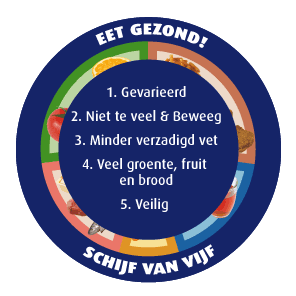 [Speaker Notes: Voor iedereen, dus ook voor sporters, is eten volgens de Schijf van vijf de beste optie. Daarmee kies je voor gezonde producten, voldoende variatie en uitgebalanceerde porties.Eet je als sporter volgens de Schijf van Vijf, dan levert dat je:
Energie 
Betere prestaties 
Sneller herstel  
Alleen voor sporters die minimaal 3 keer per week trainen, gedurende 1-2 uur, kan een persoonlijk advies van de (sport)diëtist zinvol zijn.
De 5 regels Van de Schijf van Vijf:* Eet gevarieerd * Eet niet teveel en beweeg * Eet minder verzadigd vet * Eet veel groente, fruit en brood * Eet veilig/gezond

We zullen de 5 schijven even kort beschrijven:]
Vet en olie
Voor het besmeren van het brood en het bereiden van de maaltijden.
Onmisbare voedingsstoffen (vit. A,D,E)
20 tot 40% energie van vet 
Verzadigde vetten
Onverzadigde vetten
[Speaker Notes: - Vet en olie  Dit vak omvat alle vetten en oliën die gebruikt worden voor het besmeren van het brood en het bereiden van de maaltijden. Deze producten helpen je om onmisbare voedingsstoffen binnen te krijgen, zoals vitamine A, D, E en essentiële vetzuren. Dit zijn vetzuren die je lichaam zelf niet aan kan maken.Bij een gezond eetpatroon behoord 20 tot 40% van de energie uit vet. Wel is het van belangrijk om te kiezen voor producten met zo min mogelijk verzadigd vet en transvet. Er zijn verschillende soorten vet. Wij maken nu even een onderscheid tussen verzadigde en onverzadigde vetten. Alle vetten en oliën bevatten zowel verzadigde als onverzadigde vetzuren.Even een uitleg over beide vetten: -Verzadigde vetten: vooral in dierlijke producten, zoals kaas, rundvlees en melkproducten. Deze vetten zorgen er in ons lichaam voor dat het cholesterolgehalte in het bloed stijgt. Het gevolg hiervan is vet op de wanden van de bloedvaten, en zo kunnen ze dicht slibben. En hierdoor heb je een hogere kans op hart- en vaatziekten. - Onverzadigde vetten: komen vooral uit plantaardige producten. Deze vetten kunnen er juist voor zorgen dat het cholesterolgehalte in het bloed daalt, waardoor de kans op hart- en vaatziekten verkleind wordt. Daarom dus de reden om zo min mogelijk producten te eten met verzadigd vet.]
Vet en Olie goed voor?
Vet geeft energie 
Onverzadigd vet verkleint de kans op hart- en vaatziekten en verlaagd cholesterol
Vitamine D > aanmaak botten
Vitamine A  > goed voor huid, ogen
[Speaker Notes: * Vet geeft energie en is een belangrijke brandstof voor je lichaam* Onverzadigd vet verkleint de kans op hart- en vaatziekten en zijn goed voor je cholesterol* Vitamine D is belangrijk voor je botten en het goed functioneren van de cellen in je lichaam* Vitamine A is belangrijk voor de aanmaak van je huid, een goede werking van je ogen, voor de groei en voor de weerstand.]
Dranken
Dranken nodig om vochtverliezen aan te vullen
Regelen van lichaamstemperatuur
Transport voedingsstoffen
Helpt darm bij opname voedingsstoffen

Water is het drankje met de minste
calorieën.
[Speaker Notes: - Dranken  Drinkvocht is nodig om de vochtbalans van het lichaam gezond te houden.* Je lichaam heeft elke dag vocht nodig om vochtverliezen zoals via urine en zweet, aan te vullen* Voldoende vocht is nodig voor het regelen van de lichaamstemperatuur. Door zweten raakt je lichaam overtollige warmte kwijt.* Vocht is nodig voor het transport van voedingsstoffen in bloed en het afvoeren van afvalstoffen met de urine* Vocht helpt ook bij de opname van voedingsstoffen in de darmAlle dranken tellen mee bij de dagelijkse inname van vocht, bijvoorbeeld water, koffie, thee, melkproducten, vruchtensappen en frisdrank. De ene soort bevat wel meer calorieën dan de andere. Kies het liefst water, thee en koffie zonder suiker of melk en drankjes onder 30 kcal per 100 ml]
Sporten en drinken
Veel vocht verliezen > op peil houden

Versnelde stofwisseling > verlaat het lichaam via urine > moet aangevuld worden
[Speaker Notes: Waarom is drinken zo belangrijk als je sport?
Als je sport is het belangrijk om je vochthuishouding op peil te houden, zeker als je intensief traint. Je kunt wel 1 tot 2 liter vocht per uur verliezen. Voldoende drinken is zelfs de eerste voorwaarde voor goede prestaties. Drink dus voor, tijdens en na de training genoeg vocht. Water is ook voor sporters een prima dorstlesser.
Tijdens het sporten produceert het lichaam meer warmte. Om te voorkomen dat de lichaamstemperatuur daardoor te veel stijgt, verdampt het lichaam extra vocht door te zweten. Door de lichamelijke activiteit versnelt ook de stofwisseling. De extra afvalstoffen die daardoor ontstaan verlaten het lichaam via de urine. Ook hiervoor is extra vocht nodig.]
Wanneer en hoeveel te drinken?
Dorst > te laat
Gele urine > meer drinken

Begin met drinken voordat je dorst krijgt
Veel drinken zonder dat je dorst hebt.
[Speaker Notes: Hoeveel is genoeg?
Als je dorst krijgt, heb je eigenlijk al te weinig gedronken. Een andere graadmeter is om na het sporten de kleur van je urine te bekijken. Is die erg donker van kleur, dan moet je volgende keer meer drinken. 
Wanneer drinken?
Begin al met drinken voordat je dorst krijgt. De dorstprikkel komt pas vrij laat door. Bij intensief trainen verdwijnt het signaal soms helemaal. Daarom is het belangrijk dat je er zelf goed op let en voldoende drinkt, zonder dat je echt dorst hebt.]
sportdrankjes
Handig bij lange duurtraining
Veel calorieën

Hypotone	> wordt snel opgenomen
Hypertone 	> wordt langzaam opgenomen en ontrekt vocht 
Isotone		> ideale compromis tussen aanvullen vocht en energie
[Speaker Notes: Sportdrankjes helpen je vochtbalans op peil te houden en geven je energie. Het drinken van sportdrankjes tijdens een training kan zinvol zijn, als je langer dan een uur sport en daarbij erg gaat zweten. Sport je minder, dan kun je net zo goed water drinken. Bedenk wel dat sportdrankjes suiker en calorieën bevatten. 

Er zijn 3 verschillende soorten sportdrankjes, hypotoon, hypertoon en isotoon. Het verschil tussen deze 3 is de snelheid waarmee je lichaam het vocht opneemt. Water is bijvoorbeeld hypotoon, waardoor het snel wordt opgenomen door je lichaam en is daardoor een goede dorstlesser. Het nadeel ervan is wel dat je het snel weer uitplast en hypotone drankjes bevatten minder energie. Hypertone drankjes (bijvoorbeeld vruchtensappen, extran of AA drink) geven in tegenstelling tot hypotonen drankjes meer energie, maar de opname van het lichaam duurt lang. En daarom is het niet verstandig om een hypertoon drankje te nuttigen voor of tijdens het sporten. Het beste wat je kunt drinken voor of tijdens  het hardlopen is een isotoon (isostar of gatorade) drankje. Isotone dranken vormen de ideale compromis tussen het weer aanvullen van vocht en energie. Je lichaam kan de stoffen snel opnemen en dat is handig tijdens het sporten.]
Brood, granen, aardappelen, rijst, pasta en peulvruchten
Voedingstoffen als: koolhydraten, eiwitten, vezels, B-vitamines, calcium en ijzer
Koolhydraten 
Vezels zorgen voor een verzadigd gevoel
Variatie
[Speaker Notes: Dit vak omvat brood, ontbijtgranen, aardappelen, peulvruchten en graanproducten zoals rijst en pasta. Deze producten helpen je om onmisbare voedingsstoffen binnen te krijgen, zoals koolhydraten, eiwitten, vezels, B-vitamines, calcium en ijzer.* Koolhydraten geven je lichaam energie. , en zijn daarmee ook een gevaar voor overgewicht als er te veel van gegeten wordt. Van koolhydraten zelf kunt je geen overgewicht krijgen, het gaat om het totaal aantal calorieën dat je binnen krijgt op een dag en of dat past bij wat je lichaam verbrandt. Bij een gezond eetpatroon hoort 40 tot 70 % van wat je dagelijks binnenkrijgt uit koolhydraten te bestaan. Als je helemaal geen koolhydraten binnenkrijgt, moet je lichaam de eigen spiermassa aanspreken om aan energie te komen. Dit is erg slecht, want je spiermassa hebt je juist nodig om je verbranding hoog te houden.

Vezels zorgen voor een verzadigd ofwel vol gevoel, helpen je op gewicht te blijven en zorgen voor een goede stoelgang.
*Varieer zo veel mogelijk tussen verschillende soorten producten met vezel, zoals aardappelen, couscous, volkorenproducten, rijst en peulvruchten.]
Groente en fruit
Voedingsstoffen zoals vitamine C, vitamine A, foliumzuur, vezels en kalium.

Voordelen-verkleint het risico op hart- en vaatziekten-bloeddruk verbeterd-geven een voldaan gevoel-weinig calorieen
[Speaker Notes: Groente en fruit   Dit vak omvat alle soorten groente en fruit. Deze producten helpen je om onmisbare voedingsstoffen binnen te krijgen, zoals vitamine C, vitamine A, foliumzuur, vezels en kalium.

De voordelen:* Door elke dag voldoende groente en fruit te eten, verklein je het risico op hart- en vaatziekten en bepaalde vormen van kanker* Groente en fruit helpen de bloeddruk te verbeteren* Groente en fruit bevatten relatief weinig calorieën* De vezels uit groente en fruit zorgen voor een voldaan gevoel, helpen je op gewicht te blijven, en zorgen voor een goede stoelgang
Varieer zo veel mogelijk tussen verschillende soorten groenten en fruit. Op die manier krijg je alle voedingsstoffen binnen die je lichaam nodig heeft om gezond te blijven. Groente en fruit in sauzen, sappen en smoothies bevatten minder voedingsstoffen dan het verse product. Ze tellen daarom samen maar voor maximaal de helft mee voor de aanbevolen hoeveelheid groente en fruit.]
Waarom vitaminen en mineralen?
Belangrijk voor de stofwisseling
Niet door lichaam aangemaakt
Bij afwezigheid klachten en ziekten
Allemaal een eigen functie
[Speaker Notes: Vitaminen:Vitaminen en mineralen zijn stoffen die in onze voeding voorkomen en in zeer kleine hoeveelheid een zeer grote invloed hebben op de stofwisseling. De stofwisselingsprocessen in ons lichaam hebben deze nodig voor de aanmaak van enzymen die elk hun eigen functie uitvoeren. Vitaminen en mineralen kunnen niet door het lichaam aangemaakt worden en dienen daarom uit onze voedingsmiddelen te komen.De meest noodzakelijke mineralen zijn Calcium, Fosfor, Natrium, Kalium, Chloride, Jodium, IJzer Koper en Fluor. Wanneer deze afwezig zijn in de voeding kunnen ze typische klachten geven en soms zelfs tot ziekten leiden. Ze  hebben allemaal hun eigen functie.]
Zuivel, vlees, vis, ei en vleesvervangers
Voedingstoffen zoals eiwitten, visvetzuren, ijzer, calcium en B-vitamines.
Veel eiwitten voor aanmaak cellen
Calcium > aanmaak botten
IJzer > voorkomt bloedarmoede
Vis verkleint kans op hart en vaatziekten
Vlees en zuivel bevatten veel verzadigde vetten, kies daarom lichte varianten
[Speaker Notes: - Zuivel, vlees, vis, ei en vleesvervangers   Dit vak omvat vlees, vleeswaren, vis, melk, melkproducten, kaas, ei en vleesvervangers. Deze producten helpen je om onmisbare voedingsstoffen binnen te krijgen, zoals eiwitten, visvetzuren, ijzer, calcium en B-vitamines.* Vlees en vleesvervangers leveren onder meer eiwitten. Eiwitten zijn nodig als bouwstof in de cellen en voor de aanmaak van (spier)weefsel in je lichaam.* Melk en melkproducten leveren naast eiwit ook veel calcium en dat is belangrijk voor je botten.* Vlees bevat ijzer dat goed door het lichaam kan worden opgenomen en daarmee helpt om bloedarmoede te voorkomen.*Het eten van vis verkleint de kans op hart- en vaatziekten. Eet daarom 2 keer per week vis.
Vlees, vleeswaren, kaas, melk en melkproducten bevatten veel verzadigd vet. En dit is slecht vet. Kies daarom bij vlees en zuivel wel voor de magere varianten, omdat hier minder verzadigd vet in zit.]
Sporten en eten
Tot 1 uur voor het sporten een licht verteerbaar tussendoortje
Sport niet met een nuchtere maag
Eet 2 uur voor het sporten geen grote maaltijd meer
Eet na het sporten om energie weer aan te vullen
Na 8-en kun je nog gewoon eten
[Speaker Notes: Sporten en eten Tot 1 uur voor het sporten kun je wel een licht verteerbaar tussendoortje eten, dat voldoende energie levert, zoals:* Een krentenbol * Een schaaltje magere yoghurt *Een banaan *Een appel *Een plak ontbijtkoek 
Sport niet op een nuchtere maag:Sporten op een lege maag zorgt niet voor een snellere vetverbranding. Je loopt het risico dat je tijdens het sporten minder energie hebt en daardoor eerder stopt. Sommige mensen vallen zelfs flauw, omdat het glucosegehalte in het bloed daalt. En je spieren hebben juist glucose nodig om te kunnen werken. 
Voorkom maagklachten tijdens het sporten:Eet ongeveer 2 uur voor het sporten geen maaltijd meer. Om het eten te verteren heeft je lichaam constant aanvoer van zuurstof en bloed nodig naar het maag-darmkanaal. Als je tegelijkertijd sport vragen je spieren ook om zuurstof en bloed. Omdat deze 2 processen nu samen gaan kunnen er maagklachten ontstaan. Wanneer je toch iets nog moet eten vlak voor het sporten kies dan bijvoorbeeld voor een salade, fruit of yoghurt. 
Eet je maaltijd na het sporten: Na veel inspanning krijg je natuurlijk trek, want je hebt veel energie verbrand. De voorraad moet weer aangevuld worden, en het is helemaal niet verkeerd om na het sporten een maaltijd te eten. Je moet er wel op letten wat je eet natuurlijk. 
 Nog even een fabeltje:Veel mensen beweren dat je na 8 uur ’s avonds niks meer moet eten omdat je dat eten dan nog moeilijk verbrand. Maar dit is niet waar. Ook na 8 uur en tijdens het slapen gaat je lichaam door met het verbranden van energie. Het gaat om de hoeveelheid die je gedurende de hele dag eet en hoeveel je beweegt. Houd er ook rekening mee dat je maagklachten kunt krijgen, of onrustiger slaapt als je laat eet.]
Belangrijke punten voeding
Balans tussen energie inname en bewegen

1 warme maaltijd genoeg

Soft is dikmaker
[Speaker Notes: Nog wat belangrijke punten:- Er moet een balans zijn tussen de energie inname en bewegen. Wanneer de energie inname groter is dan het bewegen zal er worden aangekomen.- 1 warme maaltijd op een dag is voldoende. Een warme maaltijd bevat vaak veel calorieën omdat er vaak vlees bij wordt gegeten. Hier in Suriname worden er door de meeste mensen vaker op een dag een warme maaltijd gegeten. Dit is heel slecht. - Soft is een dikmaker. Uit ons onderzoek is naar voren gekomen dat er veel te veel soft wordt gedronken. Meerder cups per dag door de meeste. Soft bevat veel calorieën, en kan dus beter vervangen worden door water of limonade.]
Wat is ontspanning
Tot rust komen in lichaam en geest
Vele varianten, voor iedereen anders
Door ontspannen neemt spanning af
Beter presteren, concentreren en motiveren
[Speaker Notes: De een heeft er meer behoefte aan de ander en de een doet het op een andere manier dan de ander. Ontspannen is niets meer en niets minder dan tot rust komen in lichaam en geest. Wandelen, lezen, slapen, sporten, avondje stappen...... Er zijn vele varianten om tot ontspanning tot komen. Het is goed voor ons, want spanning, dat weten we allemaal, daar krijgen we op den duur last van. En door te ontspannen neemt de spanning af. Ook is het zo dat je door te ontspannen beter kunt presteren, motiveren en concentreren. Je prestaties op andere gebieden (zoals volleybal) gaan dus vooruit als je ontspannen bent.]
Ontspanning
Wat zijn voor jullie vormen van ontspanning?
Tips aan elkaar?
Zijn er nog vragen?
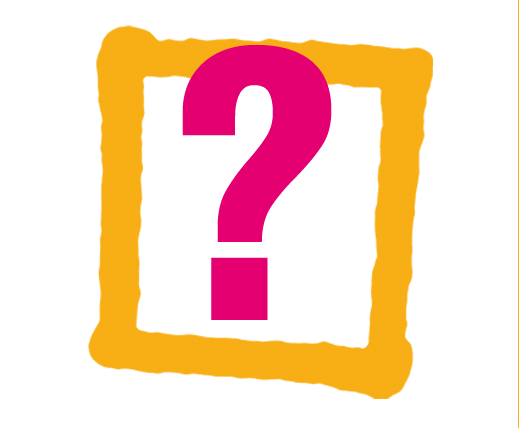